Karolinska Institutet
A medical university
[Speaker Notes: A general presentation about KI]
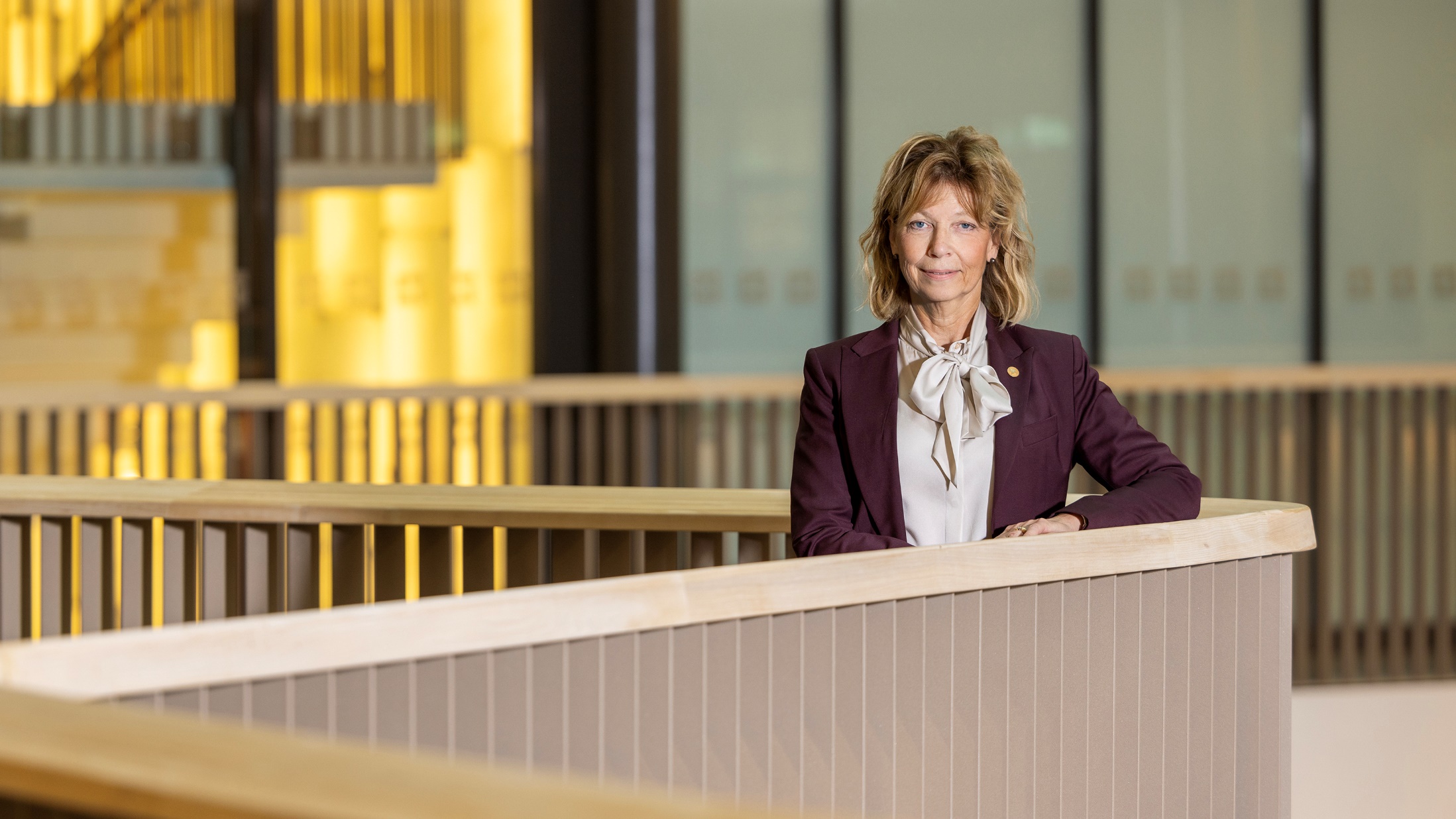 Welcome to Karolinska Institutet
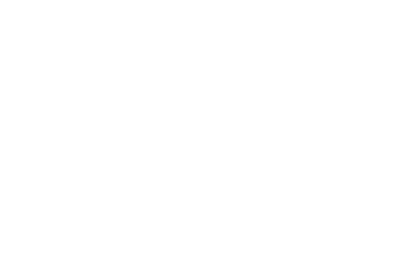 At KI, you will find opportunities to embark on a lifelong career in academia, in healthcare, or in the life sciences sector.

Annika Östman Wernerson
President, Karolinska Institutet
12 March 2025
2
Karolinska Institutet – A medical university
Photo: Liza Simonsson
Value Statements
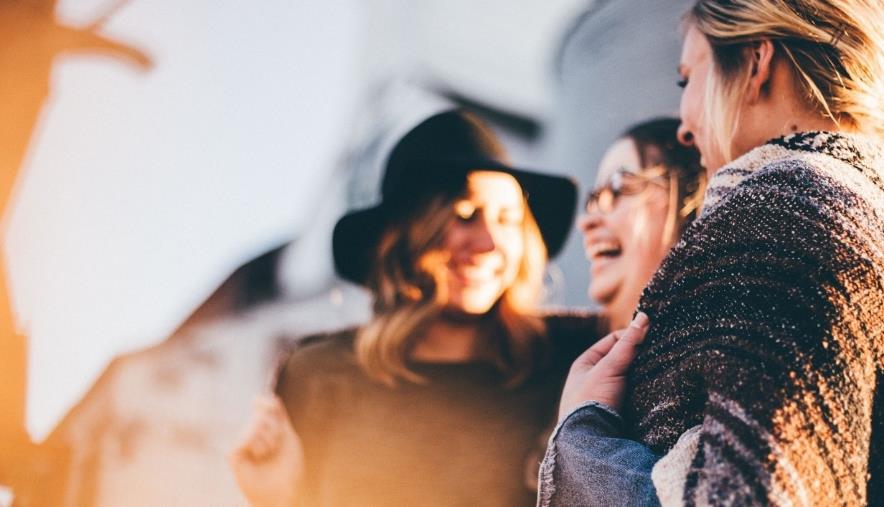 Three parts:
Magna Charta Universitatum, The Ethical Foundations of the State and Karolinska Institutet’s own core values:l creativity l passion l responsibility
Photo: Pixabay
12 March 2025
3
Karolinska Institutet – a medical university
[Speaker Notes: There are three parts to Karolinska Institutet’s value statements: Magna Charta Universitatum, The Ethical Foundations of the State and Karolinska Institutet’s own core values. Our various departments and divisions will now be discussing what this means for us in practice.

Our core values shall pervade our culture and serve as guiding principles for how we profile ourselves and take on challenges. These values shall be reflected in the university’s governance and norms and shall guide us as we navigate the changing world around us. 

KI’s core values are: 
Creativity - We create groundbreaking results through creative thinking, perseverance, collaboration, and encouragement of originality
Passion - We have a passion for science and knowledge transfer and their power to change the world
Responsibility - Our activities are characterised by high quality and an ethical approach, as well as by respect, empathy, and critical reflection.]
Our vision.We are advancingknowledge about life and strive towardsbetter health for all.
[Speaker Notes: The vision describes what we do and what we want to contribute in a short sentence.
We are advancing knowledge about life and strive towards better health for all.]
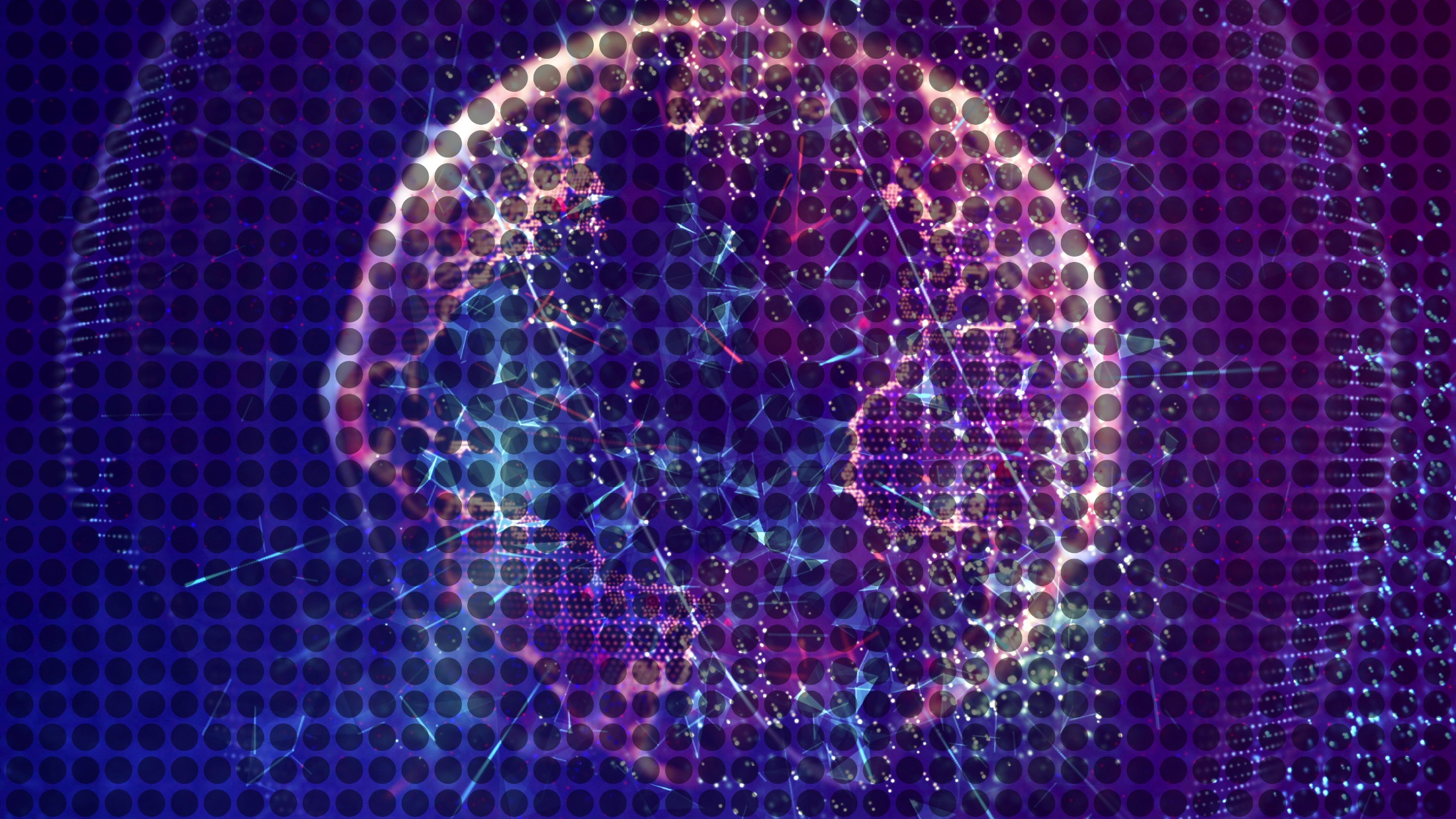 KI’s strategic plan Strategy 2030
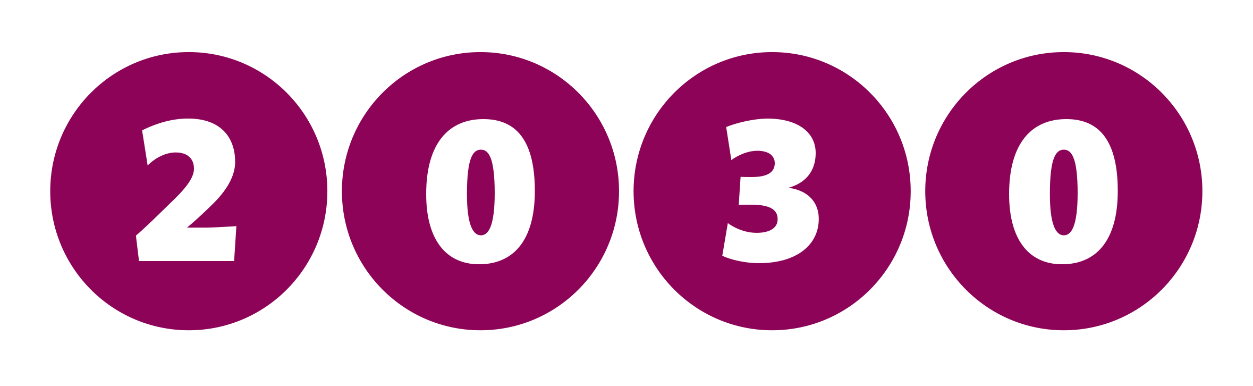 Creating Karolinska Institutet’s 
future together
12 March 2025
5
Karolinska Institutet – A medical university
[Speaker Notes: The strategic plan that will be the guiding light until 2030 is decided. With Strategy 2030 as a base, KI will be better equipped to face the world and the future in a more effective, robust and considered way. 
The time horizon 2019-2030 was chosen with great care. Many of the challenges and opportunities facing our university and society at large become more apparent when considered over a longer time perspective.

The time horizon also coincides with the United Nations’ Agenda 2030.]
The Global Goals
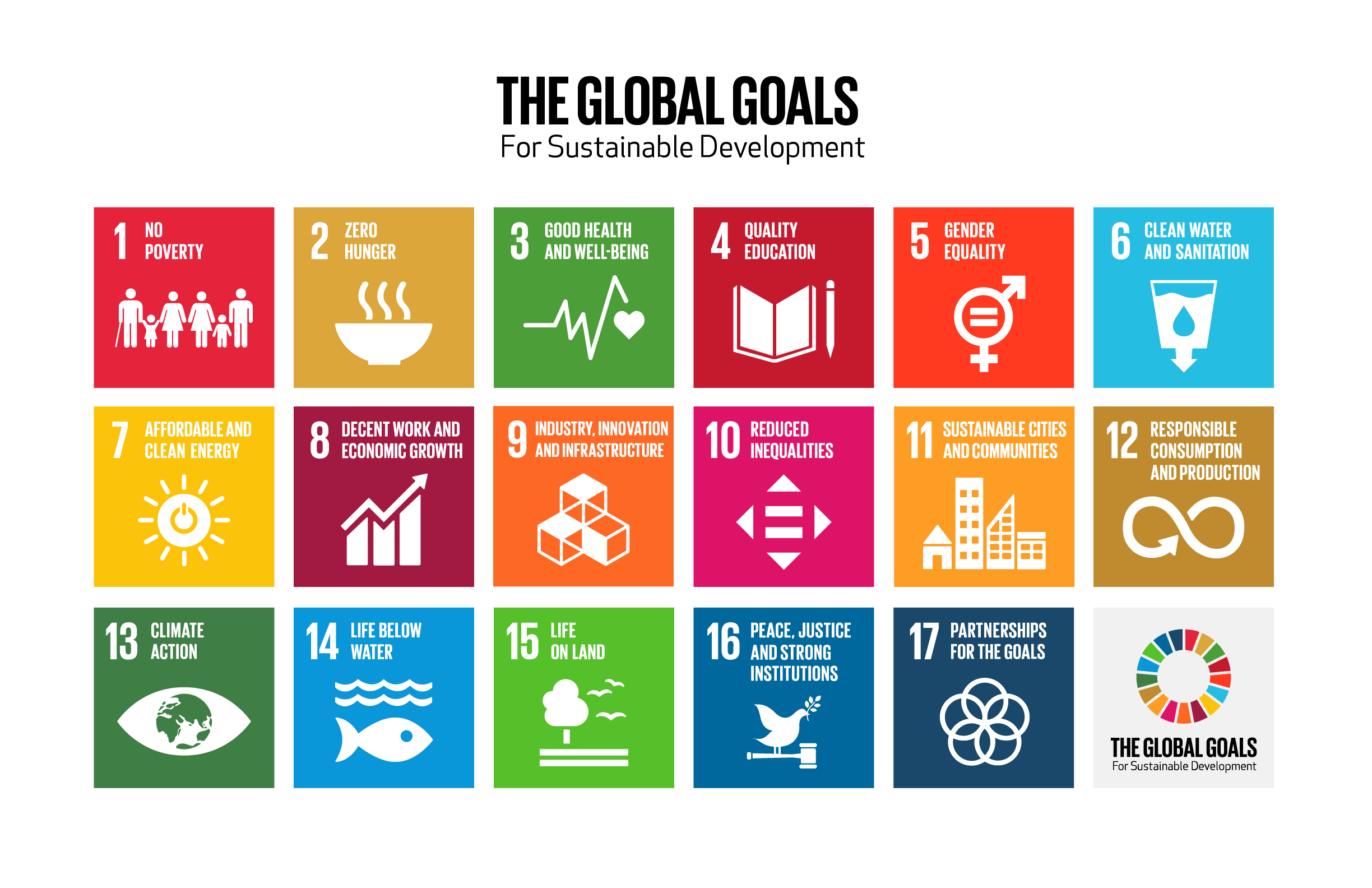 12 March 2025
6
Karolinska Institutet – a medical university
[Speaker Notes: The Global Goals are the most ambitious agenda for sustainable development that the nations of the world have ever adopted and exists to achieve four fantastic things by the year 2030: To eliminate extreme poverty. To reduce inequality and injustice in the world. To promote peace and justice. To solve the climate crisis. 

The Global Goals Are: 
Universal – which means that they are aimed at all the nations of the world and all nations bear a common responsibility for its implementation. 
Integrated and indivisible – which means that no goal can be reached at the cost of another – and success is necessary in all areas for the goals to be reached. 
Inclusive – have been adopted through the most transparent and inclusive process in the UN’s history. 
For everyone – the Global Goals’ motto is that that no one should be left behind (Leave no one behind). The Global Goals are to be implemented with special reference to those people and societies that experience the worst conditions. 
Sustainable Development. We aim to increase positive and reduce negative environmental impacts of economic activity and adopt environmental goals and business plans to those ends. Under Strategy 2030, KI’s activity should be inspired by and contribute to the UN’s 2030 Agenda and the 17 global goals for sustainable development – Sustainable Development Goals (SDGs). 
KI has the greatest opportunity to contribute to a better environment and sustainable development by increasing visibility and integrating a sustainability perspective in our research and education. Education, research, innovation and leadership are essential for society’s sustainable development.]
International co-publications
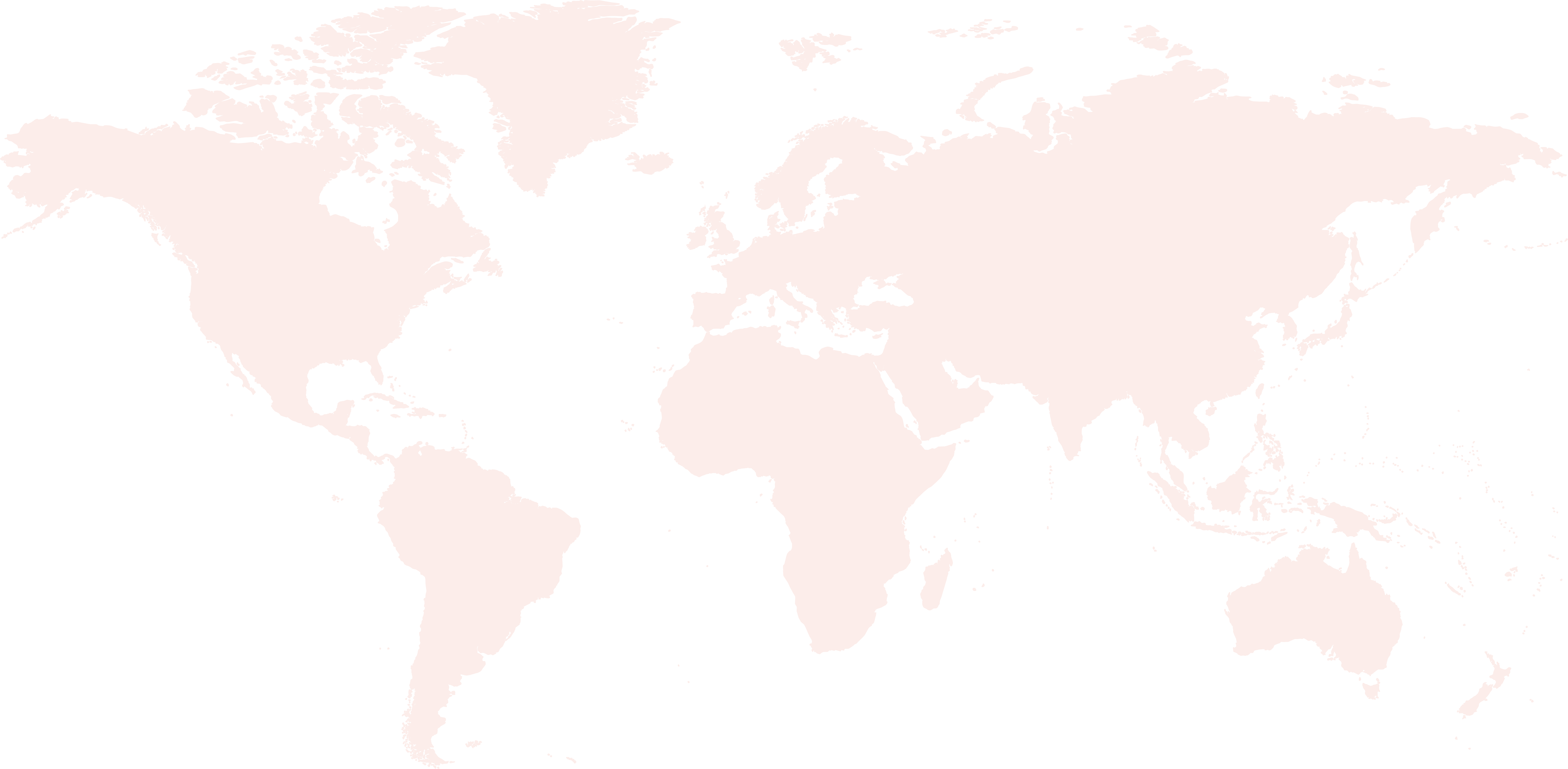 75 %
Scientific articles 
co-published with parties 
outside of Sweden
Graphic: datamaps.world
12 March 2025
7
Karolinska Institutet – a medical university
[Speaker Notes: International co-publications 2021-2023
The number of academic articles published by KI’s researchers in collaboration with one or more researchers from different parts of the world.

Every year, KI's researchers publish many scientific articles in collaboration with researchers in other countries. In recent years, international co-publications have accounted for about 75 percent of all articles from KI. During the period 2021–2023, articles were published together with researchers based in approximately 180 different countries. The country with the most co-publications was the United States, closely followed by Great Britain and Germany.]
Field-normalised citation score
Indikatorer av typen fältnormerad citeringsgrad kräver en viss volym på publikationer och citeringar för att bli statistiskt signifikanta. Publikationer från 2024 har ännu fått relativt få citeringar och kan därför inte anses utgöra stabila och tillförlitliga resultat och har därför exkluderats från ovanstående figur. Certain data included herein are derived from the © Web of Science 2024 of Clarivate Analytics (UK) Ltd. All rights reserved. No part of these materials may be reproduced, stored in a retrieval system or transmitted in any form or by any means, including electronic, mechanical, photographic, magnetic or other means without the express permission of Karolinska Institutet University Library.
12 March 2025
8
Karolinska Institutet – a medical university
[Speaker Notes: The field-standardized citation rate reflects an article's citation rate in relation to the citation rate of comparable publications, i.e. publications of the same document type, published in the same year and within the same subject. The diagram shows the average value per year of the field-standardized citation rate for all articles from KI. This is set in the diagram in relation to the corresponding Cf value for the EU's 27 member states (EU27) and Great Britain. KI's citation rate is at a level that exceeds the corresponding value for the EU27 and Great Britain.

(Annual Report 2024)]
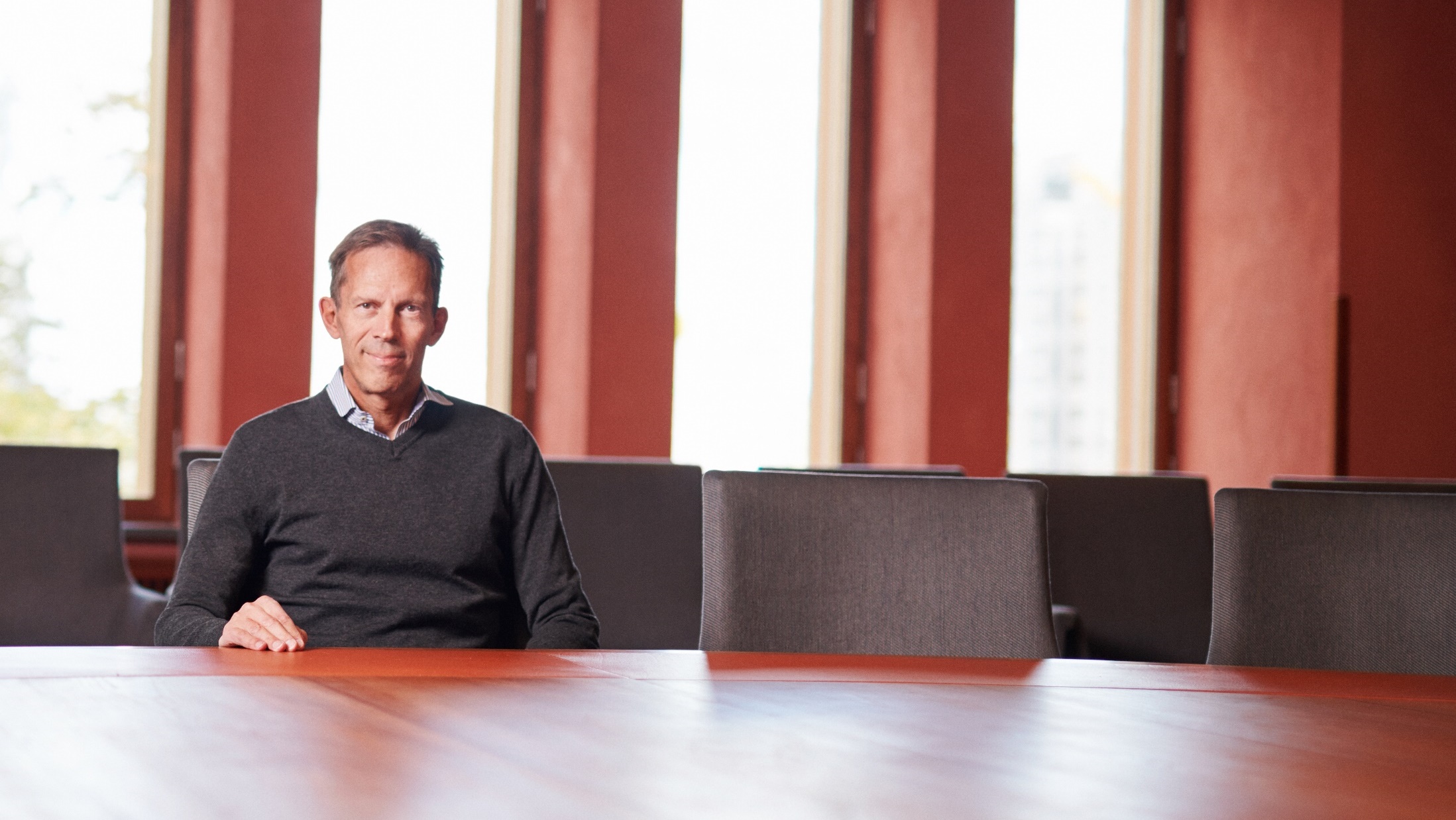 The Nobel Prize in Physiology or Medicine
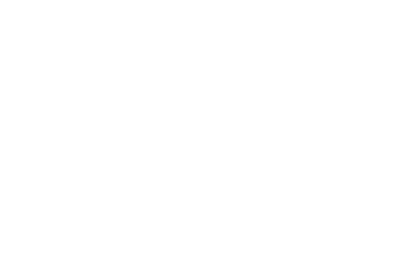 At a time when truth itself is increasingly questioned, many 
find inspiration in prizes that celebrate scientific discovery. 

Thomas Perlmann
Secretary-General of the Nobel Assembly and 
Nobel Committee for Physiology or Medicine atKarolinska Institutet.
Karolinska Institutet – a medical university
Photo: Erik Flyg
[Speaker Notes: The prize was established by Alfred Nobel in his will of 1895 and was first awarded in 1901.
As of 2024, the prize sum is SEK 11 million for each Nobel Prize, which can be divided between several, although no more than three laureates.
The Nobel Prize in Physiology or Medicine is awarded by the Nobel Assembly and Nobel Committee at Karolinska Institutet, which consists of 50 professors at the university.
Alfred Nobel invented dynamite. He built up an expanding business empire but had no close family. In his final will he left the greater part of his wealth to a fund, the interest on which was to be distributed annually as the Nobel Prizes.
The final vote takes place immediately before the winner or winners are made public, on the first Monday of October each year. The decision cannot be appealed. 
Thus far, nobody has been awarded the Nobel Prize in Physiology or Medicine more than once.
The building in which the Nobel Assembly meets is called the Nobel Forum and is located on Karolinska Institutet’s Campus Solna. 
Nobel Prize medals are made by hand from 18 carat recycled gold and weigh 175 grams.
The names of nominees and discussions regarding the award remain secret for 50 years. 
Only invited scientists are permitted to nominate candidates for the prize. Who is competent to nominate candidates is stated in the Statutes of the Nobel Foundation. 
Two married couples have been awarded the Nobel Prize in Physiology or Medicine: Gerty Cori and Carl Cori in 1947 and May-Britt Moser and Edvard I. Moser in 2014.
Except for the Peace Prize, Nobel Prizes in all categories are presented by the King of Sweden. The award ceremony takes place in the Stockholm Concert Hall on 10 December each year.
Researchers from the United States were awarded the Nobel Prize in Physiology or Medicine for eight consecutive years between 1974 and 1981.
The first Nobel Prize in Physiology or Medicine was awarded in 1901 to the German physician and microbiologist Emil Adolf von Behring, who received the award for his work on serum therapy, especially against diphtheria. 
The youngest Nobel Laureate in Physiology or Medicine is the Canadian Frederick Banting, who was 32 years of age in 1923 when he was awarded the prize for the discovery of insulin. Banting shared the prize with John Macleod.]
KI in numbers
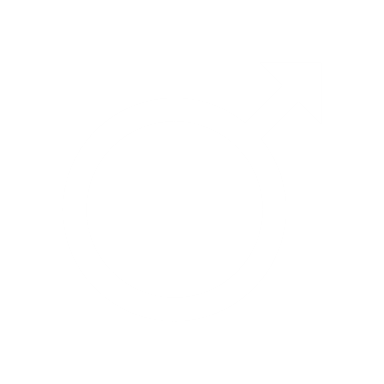 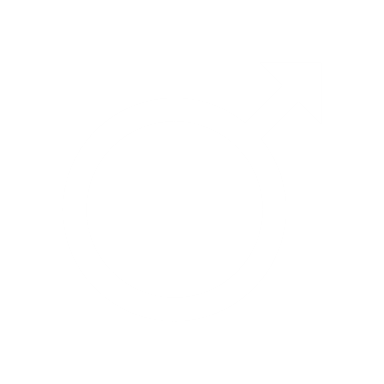 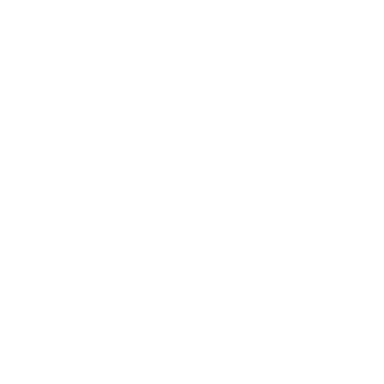 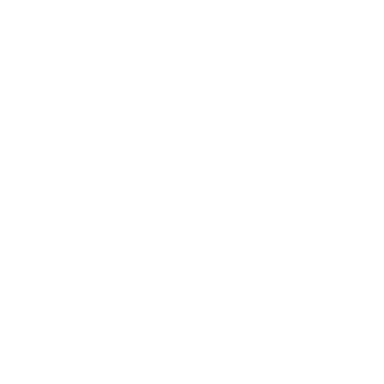 Degrees
2,860 (2,794)
Full-time equivalent students
6,483 (6,517)
73 %
Women
27 %
Men
Doctoral Degrees (PhD)
341 (329)
Doctoral students
2,230 (2,173)
62 %
Women
38 %
Men
12 March 2025
10
Karolinska Institutet – a medical university
[Speaker Notes: Annual Report 2024 (comparative figures for 2023 are shown in parentheses). 

However, the figures for the number of students and doctoral students are not completely comparable. "Full-time equivalent students" are not individuals but a measure of educational volume (roughly: if we combine all registered students/individuals on different courses and programs who study different number of credits to full-year students, we get this figure), the number of reported "doctoral students" here is however individuals.]
Revenue
8.7 SEK billion
in revenue
12 March 2025
11
Karolinska Institutet – a medical university
[Speaker Notes: Revenue Karolinska Institutet 2024: a total of SEK 8,682 million 

Divided into:
Direct government funding 40 % 
Research councils 13 % 
Other government agencies 6 % 
Municipalities and county councils 5 %
Swedish foundations and organisations 19 %
Foreign foundations and organisations 9 %
Swedish companies 2 % 
Foreign companies 3 % 
Financial income 3 %

(Annual Report 2024)]
External research funding
10 largest external research funding sources in total 2022-2024, SEK million (excluding asset management)
Source: Unit4 ERP
12 March 2025
12
Karolinska Institutet – a medical university
[Speaker Notes: (Annual Report 2024)]
EU
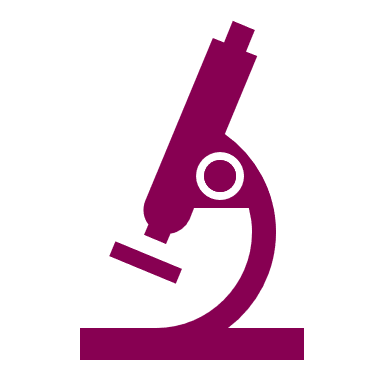 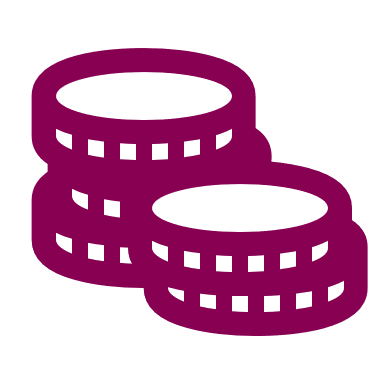 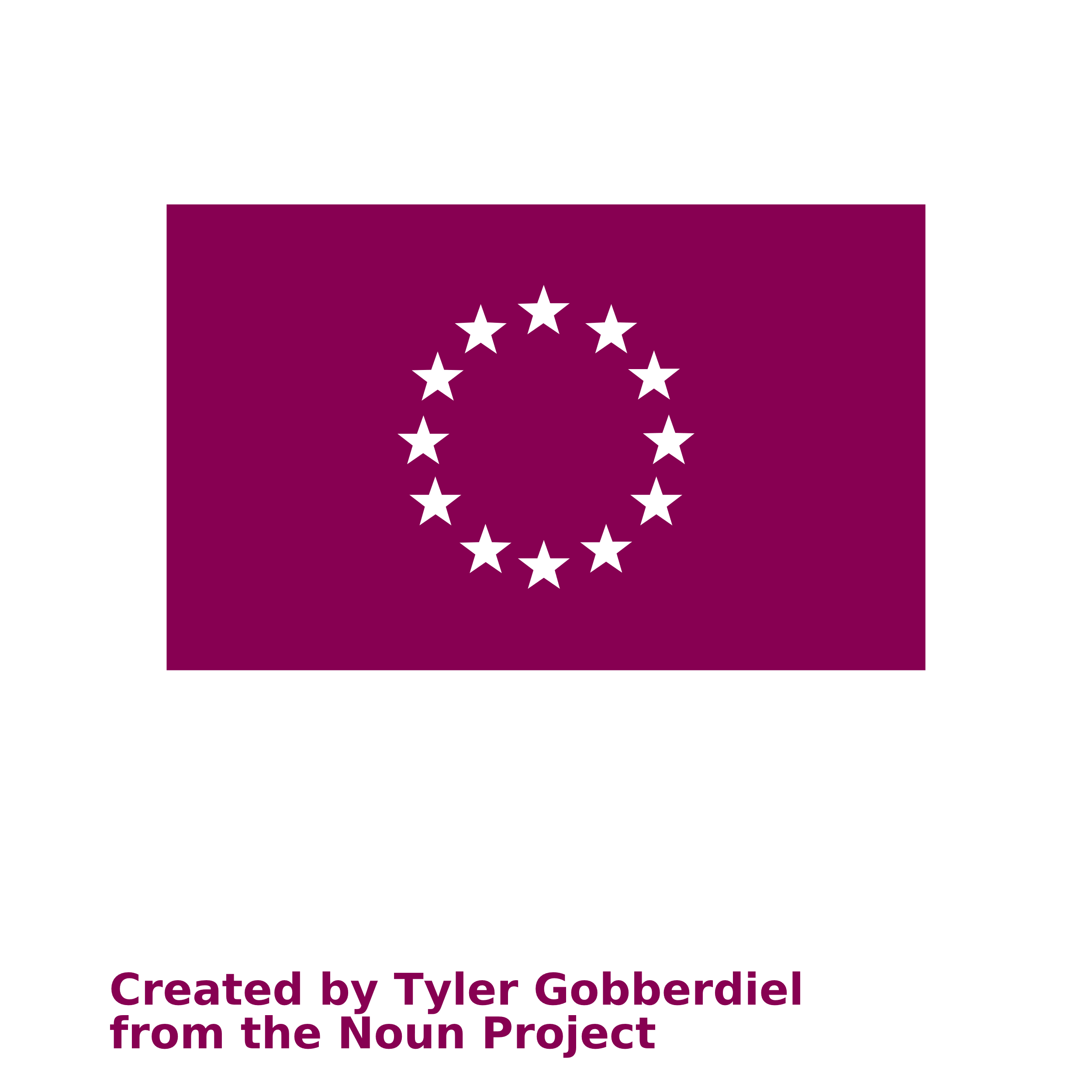 366
SEK million in revenue 
from the EU
233
EU-funded projects
44
ERC projects
At the end of 2024, KI 
participated in 44 European 
Research Council (ERC) projects
Including scholarships and
other transfers
In 2024, KI had a total of 233 ongoing EU-funded projects
12 March 2025
13
Karolinska Institutet – a medical university
[Speaker Notes: (Annual Report 2024)]
Organisational chart
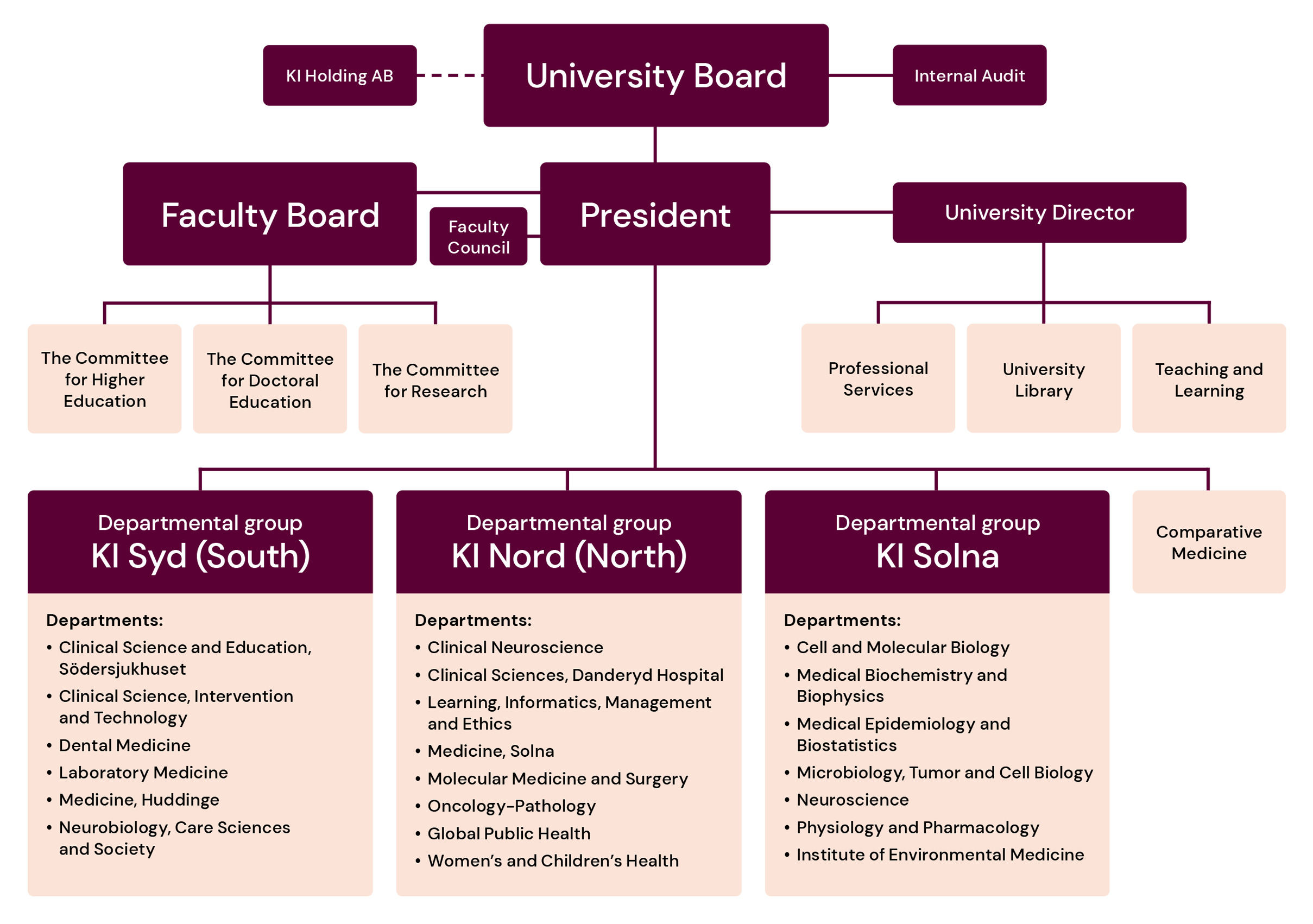 12 March 2025
14
Karolinska Institutet – a medical university
[Speaker Notes: The Faculty Board
The field of medical science covers all academic activities pursued by KI and makes up the medical faculty. The KI management includes a Faculty Board with overall strategic responsibility for education, research, and outreach work at the faculty. Its main concerns are resource allocation, quality systems, recruitment, infrastructure and internationalisation.
The Faculty Board:
takes general decisions, within the parameters set by the University Board or President, on the allocation of resources to the departments, central support activities, strategic investments and the frameworks for the three Committees,
takes strategic decisions on collaboration with the healthcare sector, e.g. Region Stockholm (Stockholm County Council), other public authorities, the business sector and international actors,
may task departments and departmental groups with participating in the preparation and execution of the decisions that the Faculty Board takes,

Committees for Higher Education, Doctoral Education and Research
The Faculty Board is to have three subordinate Committees to provide support by means of preparation, quality control and implementation in their respective fields. Each Committee is chaired by a Academic Vice President, with a deputy-chairperson to replace him/her when necessary.

Academic Vice Presidents
lead the work of their respective Committees,
pursue issues within their field of activity as both committee chairperson and Faculty Board member,
may be tasked by the President to represent KI in external contexts, such as national dean conferences for the medical faculties,
may otherwise complete their duties as decided by the President or Faculty Board.
have the following ceremonial duties: the Academic Vice President for Doctoral Education awards doctorates; the Academic Vice President for Higher Education hosts non-doctoral graduation ceremonies; and the Academic Vice President for Research awards honorary and jubilee doctorates.

Deans
are the managers of the Heads of Department comprising their departmental group,
report to the President,
represent and speak for the line organisation for the departments comprising their departmental group,
coordinate the recruitment of departmental heads within their departmental group, and submit proposed nominees for the position to the President,
coordinate initiatives within their departmental group regarding the recruitment of teaching and research personnel,
support the Heads of Department in the implementation of Faculty Board decisions and other university-wide decisions,
have responsibility for ensuring the coordination and effectiveness of the activities of their departmental group in consultation with the relevant Heads of Department and the University Director as regards matters that fall within the University Director’s field of responsibility,
support and coordinate the departments’ collaborations with the healthcare sectors, e.g. Region Stockholm (Stockholm County Council), the business sector, international actors and other public authorities,
may otherwise complete their duties as decided by the President or Faculty Board.
The President may appoint one of the Heads of Department to act as a Dean’s deputy; the Head of Department thus designated may not be a member of the Faculty Board.

Heads of Department
report to the dean
responsible for all activity in the department. Decision making in the department takes place according to applicable regulations
has authority in all department business concerning any financial resources the institution has at its disposal
leads the department’s scientific activity, i.e. research and education. The position of administrative head exists to support the head of department in their responsibility for the department’s activities
has the right to act within delegation of authority as an authorised signatory of KI on behalf of the department

Our core operations – research, research training and education – are organised and managed by a faculty board and three departmental groups with 22 total departments. 

Department groups: KI has an organisational structure whereby departments are divided into three groups. The vice president determines a department’s affiliation with a departmental group (campus). The head of a departmental group is called a dean and is appointed by the vice-chancellor in a way determined by the board.]
Geographic location
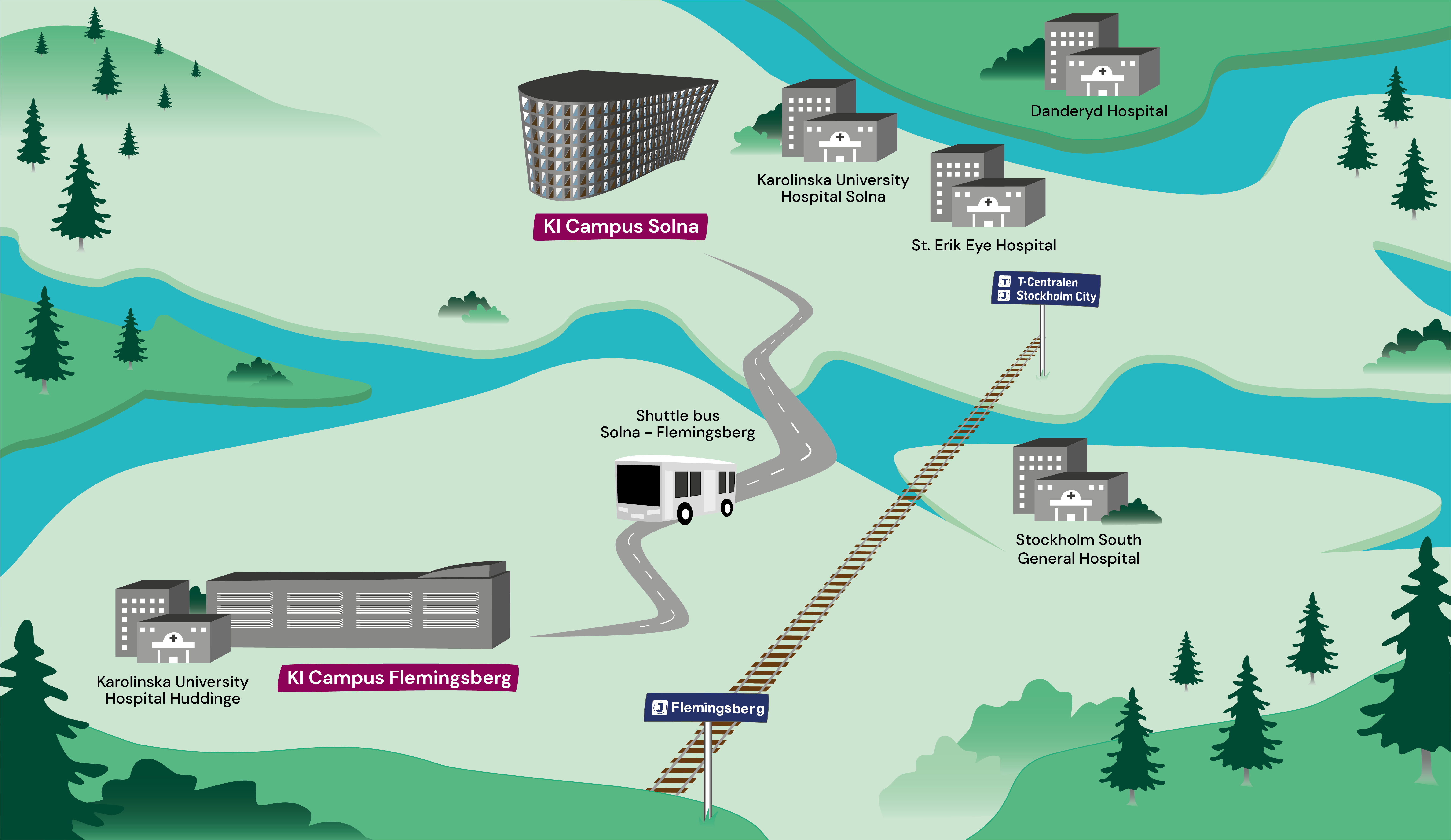 Education and research at Karolinska Institutet is mainly conducted on two campus areas: campus Solna and campus Flemingsberg.
In addition to the campus areas, there are several hospitals that are closely connected to KI's educations.
Graphic: Arkitektkopia
12 March 2025
15
Karolinska Institutet – a medical university
[Speaker Notes: A university with two campuses and collaboration with healthcare throughout the Stockholm region.

The campus areas are in Solna and Huddinge municipality, which are neighbouring municipalities to Stockholm. Solna is located northwest of Stockholm and Flemingsberg in Huddinge in the south. 

In addition to the campus areas, which are adjacent to the university hospitals, there are also several hospitals that are closely linked to KI's programs and activities: Danderyds Hospital, Södersjukhuset (South Hospital) and S:t Erik's Eye Hospital.]
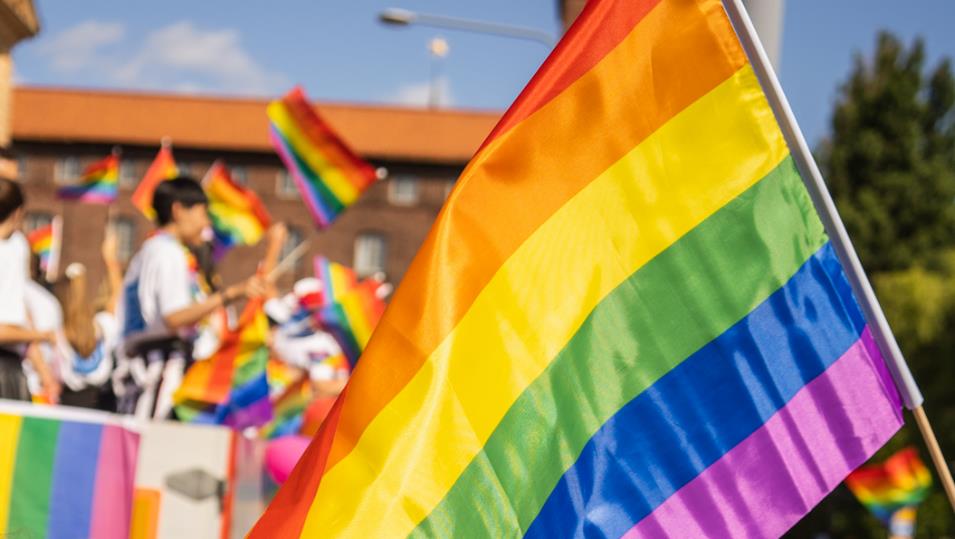 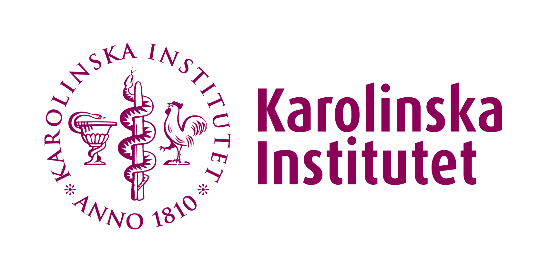 Equal Opportunities at KI
Equal rights and opportunities for all. 
Important to provide an inclusive work and study environment in which all students and co-workers are treated with respect.
Photo: Erik Flyg
12 March 2025
16
Karolinska Institutet – a medical university
[Speaker Notes: KI's work for equal opportunities means that no one should be discriminated against or harassed because of gender, transgender identity or expression, ethnicity, religion or other belief, disability, sexual orientation or age. 

For KI it is important to provide an inclusive work and study environment in which all students and co-workers are treated with respect and where the conditions are excellent for working and developing.

KI’s activities shall be characterised by a good physical, organisational, and social study and work environment that is free from discrimination, offensive behaviour, and harassment.]
Education
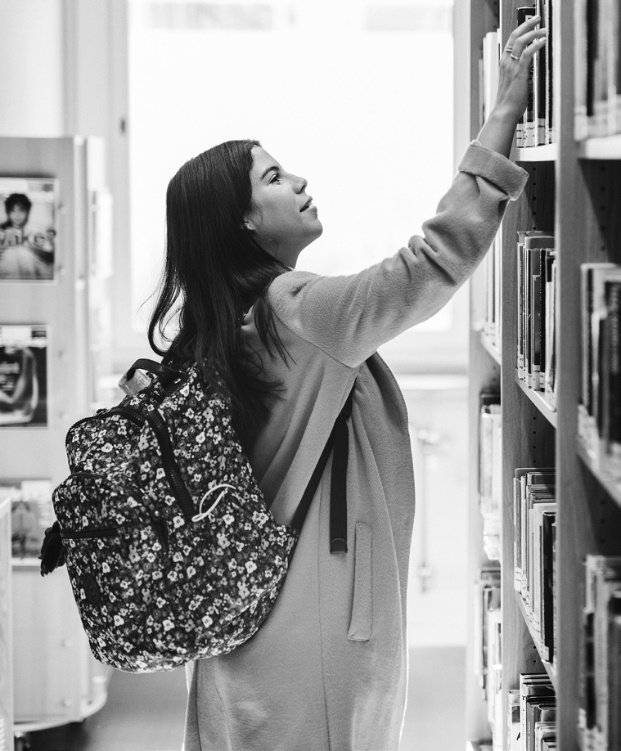 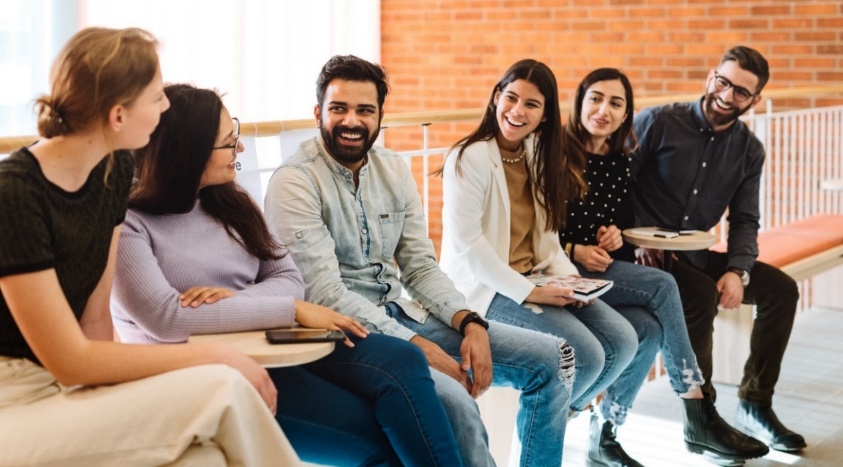 13 beginner’s programmes
32 continuation programmes
98  freestanding courses
Photo: Erik Flyg
Sweden’s widest range of education in medicine and health sciences.
12 March 2025
17
Karolinska Institutet – a medical university
[Speaker Notes: One of the world’s leading medical universities KI offers the widest range of education in medicine and health sciences under one roof in Sweden. Approximately 6,500 full-time students are taking educational and single subject courses at Bachelor’s and Master’s levels at KI.

The proximity of the Karolinska University Hospital and other teaching hospitals in the Stockholm area plays an important role during the education. Several of the programmes include clinical training or other training within the healthcare system.

Most of the educations lead to a vocational degree and several of the educations also lead to a general degree.

5 reasons to choose KI
1. Active student life At KI, there is a vibrant student life thanks to KI's two unions that organize everything from sports events and ski trips to theater groups, theme parties and much more. You are also close to the pulse of the city with a large range of activities and events.
2. The latest in medical research Teachers at KI often carry out research in parallel with teaching. This ensures that students are involved in the latest advances within the medical field. Ambitious students, teachers and researchers together create an interesting and stimulating environment.
3. Early patient contact You get early patient contact out on an internship. Here you have the chance to really experience working life and gain experience from working life.
4. International exchange We also offer good opportunities for international exchange, which gives students the chance to work abroad for a period.
5. International study environment KI is an international university where you meet students from all over the world.]
Global Bachelor's and Master’s Programmes
Bachelor’s Programme in 
Biomedicine
Joint Master's Programme in 
Health Informatics
Master's Programme in
Bioentrepreneurship
Biomedicine
Global Health
Health Economics, Policy and Management
Molecular Techniques in Life Science
Nutrition Science
Public Health Sciences
Toxicology
Translational Physiology and Pharmacology
Biostatistics and Data Science

All programmes are taught in English.
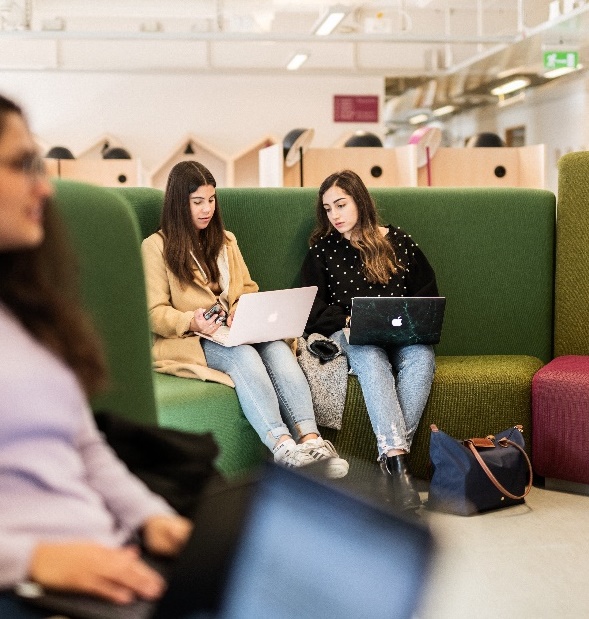 Photo: Erik Flyg
12 March 2025
18
Karolinska Institutet – a medical university
[Speaker Notes: KI offer the widest range of medical education in Sweden and ranks among the top universities in the world. 
A master's degree from KI will give you an advantage on the global job market and prepare you for PhD studies.

KI offers the following bachelor’s and master’s programmes - All programmes are taught in English:
Bachelor's Programme in Biomedicine
Joint Master's Programme in Health Informatics		
Master's Programme in Bioentrepreneurship	
Master's Programme in Biomedicine	
Master's Programme in Global Health	
Master's Programme in Health Economics, Policy and Management
Master's Programme in Molecular Techniques in Life Science	
Master's Programme in Nutrition Science	
Master's Programme in Public Health Sciences		
Master's Programme in Toxicology	
Master's Programme in Translational Physiology and Pharmacology	
Master's programme in Biostatistics and Data Science]
Doctoral Education
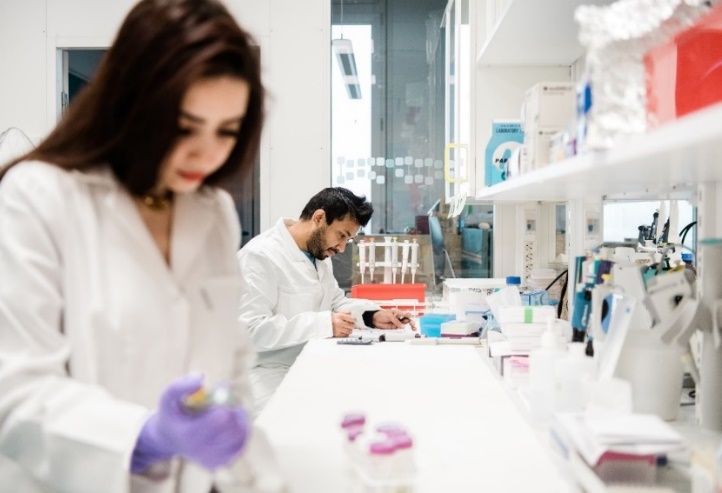 33 %
of all the doctoral students in Medicine and Health Sciences in Sweden, are at KI
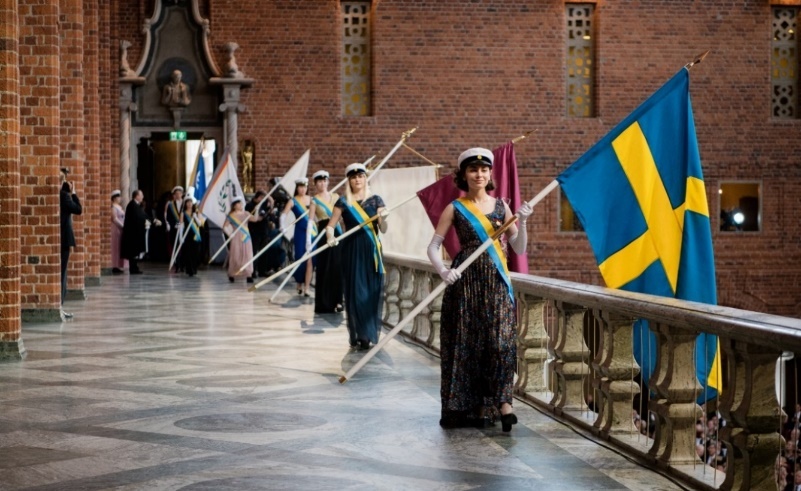 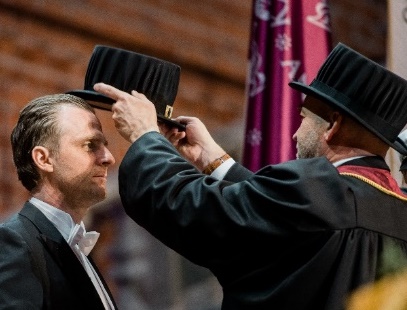 The doctoral student develops 
knowledge and understanding while carrying out a research project in close interaction with experienced supervisors.
Photo: Erik Cronberg
12 March 2025
19
Karolinska Institutet – a medical university
[Speaker Notes: Over 2,000 doctoral students in medicine and health sciences are at KI, constituting 33 % of all doctoral students in the area in Sweden (statistics from UKÄ).
Every year, around 350 students obtain their doctoral degree (PhD) at KI. Many of these have completed their undergraduate or master’s level education abroad. 
Available doctoral positions span the entire field of medical science, from cell to society, and are announced continuously so that interested candidates may apply for them.
In the 2023 analysis, it was found that KI's postgraduate education generally maintains a high quality, and that the development areas that exist are largely about further implementing the tools and routines that already exist.
Being a doctoral student means being part of a group of researchers that conducts research in close interaction with dedicated supervisors. The doctoral student develops knowledge and understanding while carrying out a research project in close interaction with experienced supervisors.
As a complement to this “learning-by-doing” structure, students also participate in courses and other learning activities that enable them to obtain their degree. 
International collaboration raises the quality of education and creates opportunities for our students to connect with other research environments.
At the conferment ceremony, the new Doctors of Medical Science receive their traditional doctoral hats and diplomas at Stockholm City Hall. Stockholm City Hall is also the location for the Nobel Banquet in Stockholm.]
Doctoral Education cont.
Individual Study plan (isp) established
After 4 years:
Public defence 
Phd
Half time control
Isp follow up
Isp follow up
Isp follow up
Admission
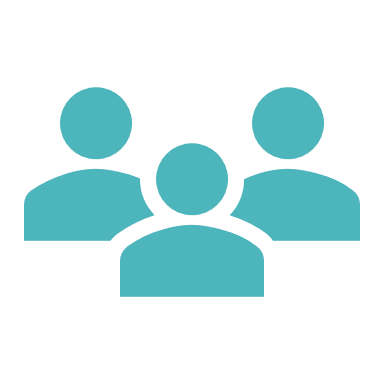 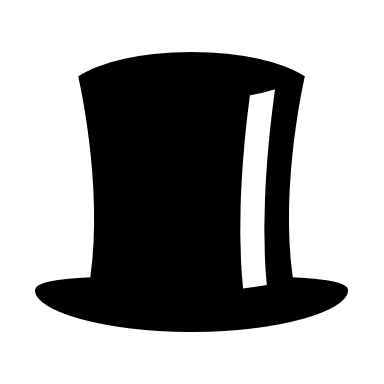 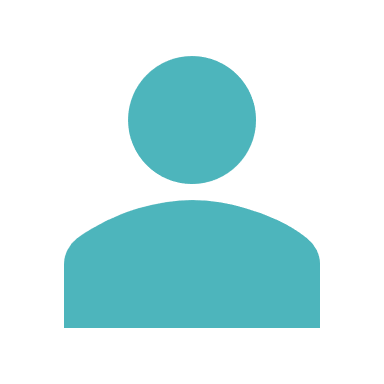 Research under supervision + courses and learning activities
Target achievement
12 March 2025
20
Karolinska Institutet – a medical university
Research
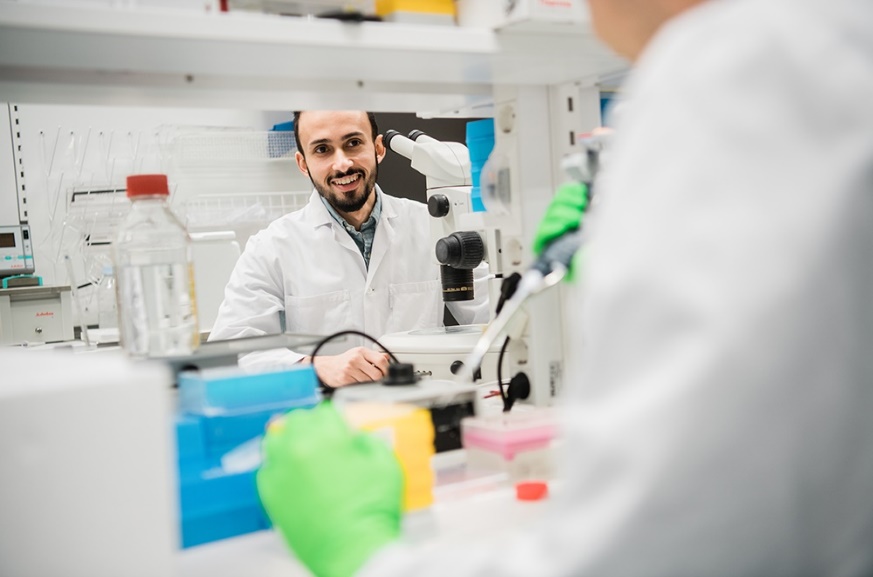 From basic molecular biological research to clinical epidemiology and care sciences.
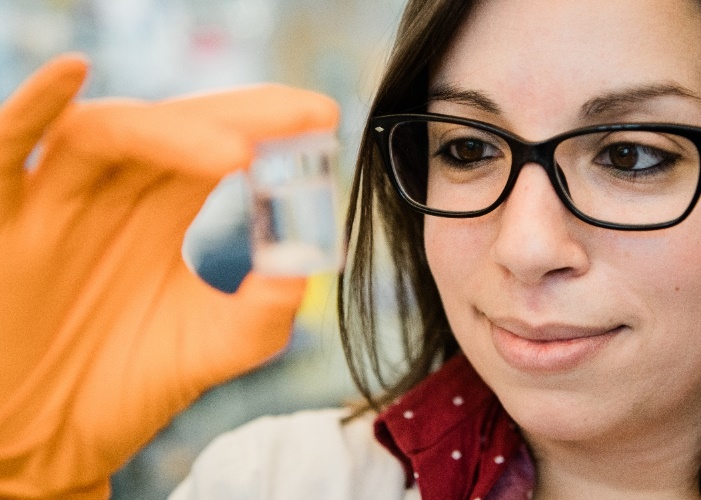 Photo: Erik Cronberg. Source: Web of Science and Medline.
7,200
Number of publications (Articles och reviews)
12 March 2025
21
Karolinska Institutet – a medical university
[Speaker Notes: KI accounts for the single largest share of all academic medical research conducted in Sweden. 
Our research spans the entire medical field, from basic experimental research to patient-oriented sciences and global health – and can be described in nine overall research areas. 
We are also a part of the special effort on strategic research areas (SFO) made by the Swedish government.
Clinic-based research facilitates the swift transfer of experimental findings to patient benefit, and clinical observations provide the basis for new research ideas. 

Statistics from Annual Report 2024.]
Research at KI
Health and disease throughout all stages of life
The world around us – global health and international collaboration
The future of healthcare – precision medicine, ATMP, AI, and prevention
Cancer and immunology – better diagnostic tools and treatments
Brain, nervous system, and mental health
Registry research, epidemiology, and biostatistics
Curiosity-driven basic research on the body’s smallest components
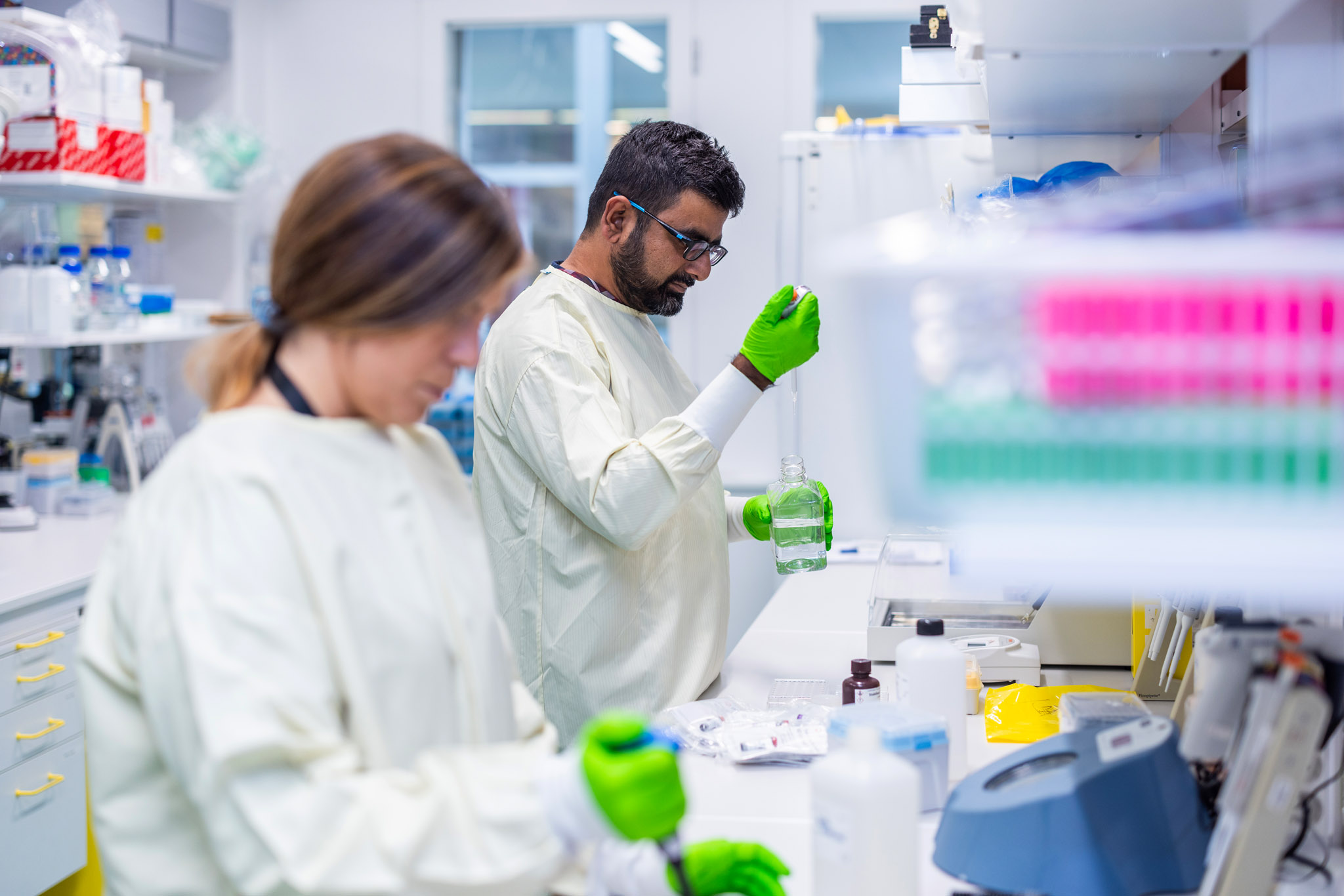 Photo: Liza Simonsson
12 March 2025
22
Karolinska Institutet – a medical university
[Speaker Notes: Karolinska Institutet accounts for the single largest share of all academic medical research conducted in Sweden. The research spans the entire biomedical field – from basic experimental research to clinical studies in collaboration with the health care system. Pioneering research is conducted here in, for example, cancer, neuroscience, immunology, epidemiology, nursing and global health.We are also a part of the special effort on strategic research areas (SFO) made by the Swedish government.

Research areas:
Health and disease throughout all stages of life
The world around us – global health and international collaboration
The future of healthcare – precision medicine, ATMP, AI, and prevention
Cancer and immunology – better diagnostic tools and treatments
Brain, nervous system, and mental health
Registry research, epidemiology, and biostatistics
Curiosity-driven basic research on the body’s smallest components]
Research Infrastructure
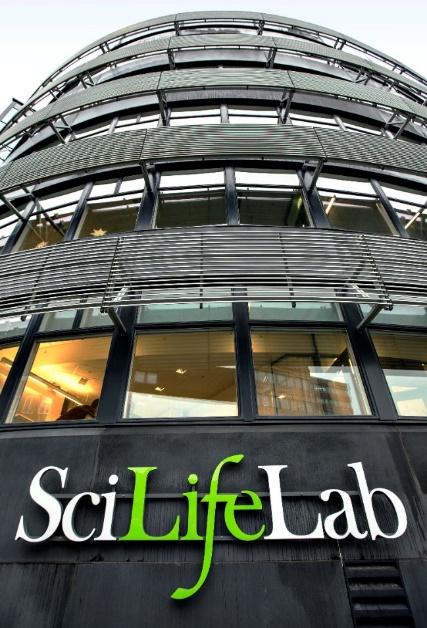 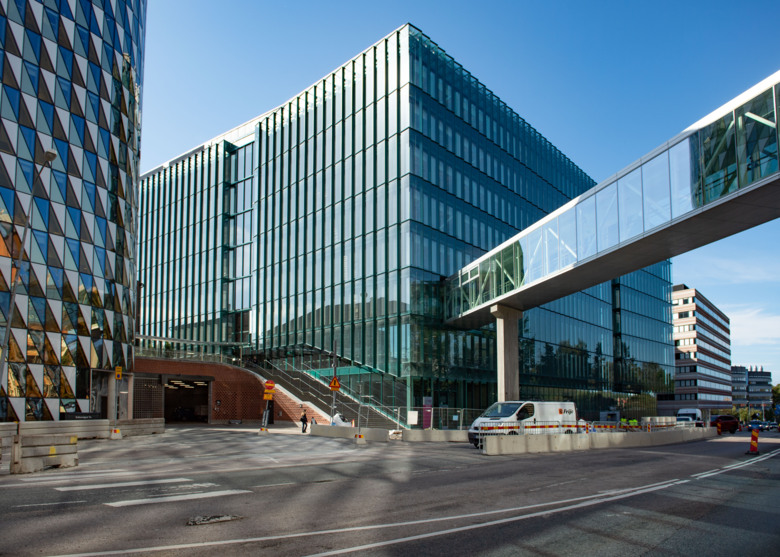 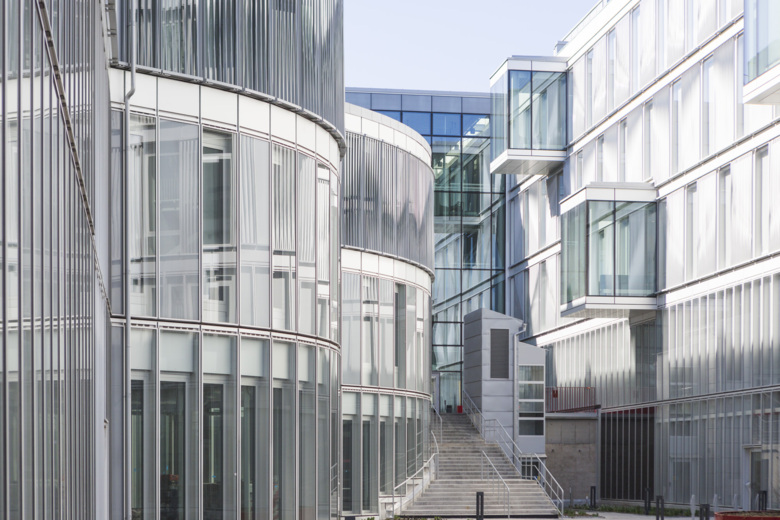 New buildings for laboratories and a wide range of core-facilities offer advanced equipment, services and expertise for academic research in Sweden
Photo: Stefan Zimmerman, Martin Stenmark and SciLifeLab
12 March 2025
23
Karolinska Institutet – a medical university
[Speaker Notes: New laboratories and offices. During the last four years, our two large campuses in Solna and Flemingsberg have significantly expanded with new laboratories and offices. We have a large number of service laboratories, competence centres and equipment within inter alia imaging, biostatistics, biobanking, proteomics and genomics, and have a joint organisation for animal research. Researchers can receive administrative support to arrange conferences, seek funding and more. 
The broad offering of core facilities, which offer advanced equipment, services and expertise for academic research in Sweden, is open to all researchers at KI, within other academic institutions and, to a limited extent, commercial enterprises. 
The University Library is the largest medical library in Scandinavia and open to the public.

SciLifeLab is a national centre for molecular biology with a focus on health and environmental research. SciLifeLab is a national resource run by Karolinska Institutet, KTH, Stockholm University and Uppsala University and collaborates with several other Swedish universities. 
Its objective is to build a strong research group around SciLifeLab through education and cooperation. 
SciLifeLab combines the best technical expertise with deep knowledge of translational medicine and molecular biology. 
This national resource is financed by state funding in contribution to strengthening research and innovation.]
Collaboration
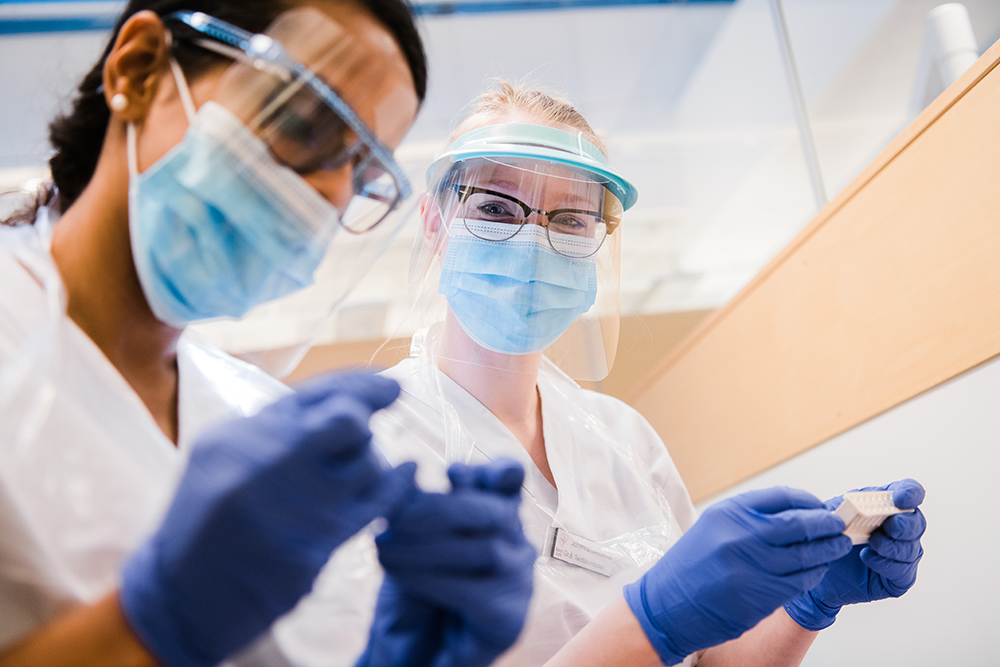 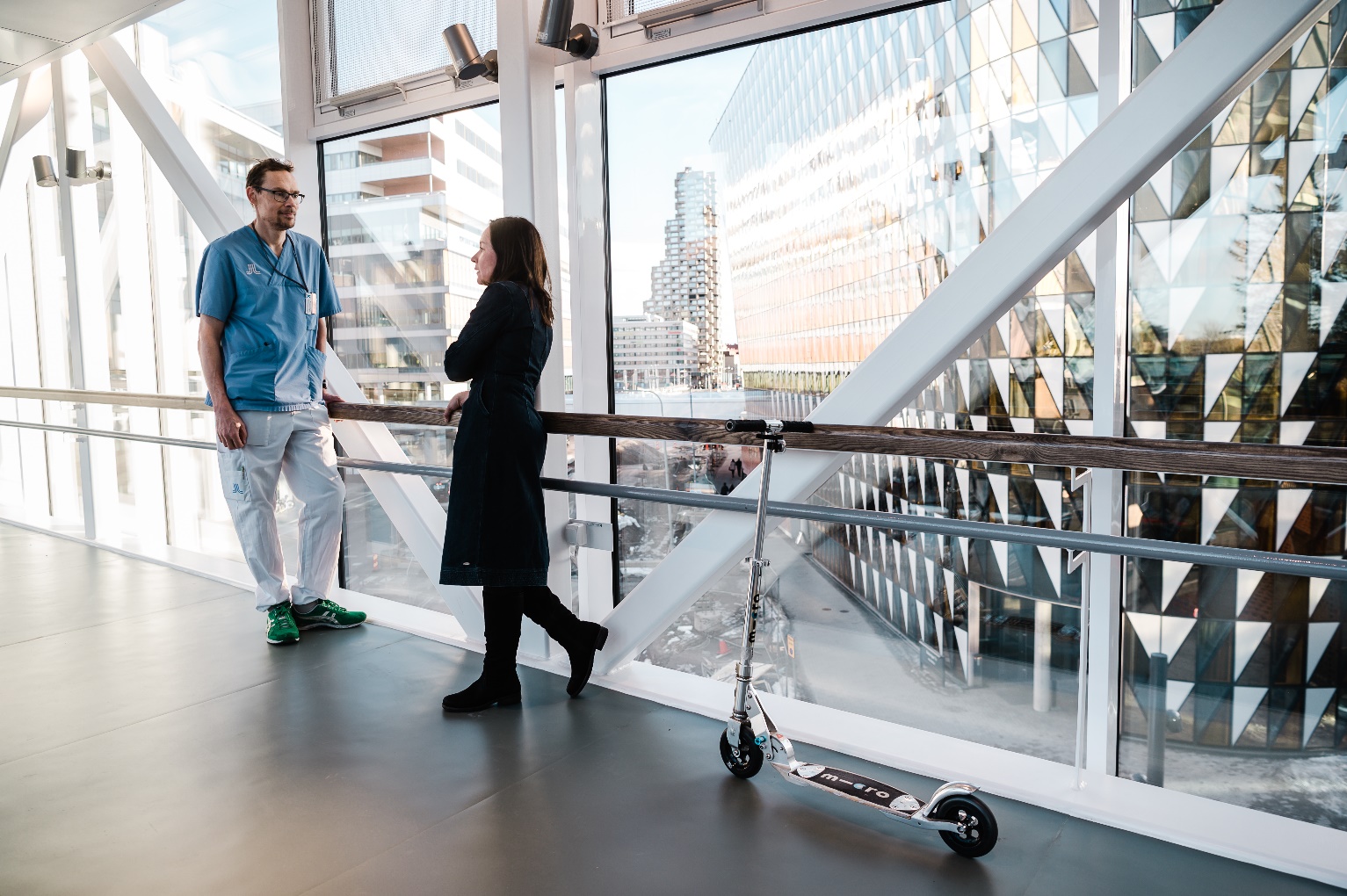 Close collaboration and innovation are an important part of the transition of knowledge and results to the community. Such transitions will promote better health and cure disease.
Photo: Erik Cronberg
12 March 2025
24
Karolinska Institutet – a medical university
[Speaker Notes: Close collaboration and innovation as an important part of the transition of knowledge and results to the community. Such transitions will promote better health and cure disease.
KI cooperates successfully with several different companies. Together we can deliver new services, products and knowledge that help improve human health.
International collaborations are crucial for KI to fulfil its mission and strive towards better health for all. Collaboration takes place at three levels through individual scientists' collaborations, departmental or centre collaborations with similar units at international higher education institutions, and finally through strategic alliances with leading international universities.
National life science strategy. KI has actively participated in the Swedish Government's work with a national life science strategy, and together with the Region Stockholm KI has initiated a regional life science strategy.
KI Alumni Network is a professional and social network for alumni and friends of Karolinska Institutet. KI's former students, researchers and employees constitute a vast network of experience and expertise with contacts around the world. KI Alumni strives to connect and maintain contact with alumni through news, events and valuable services.]
Innovation and Entrepreneurship
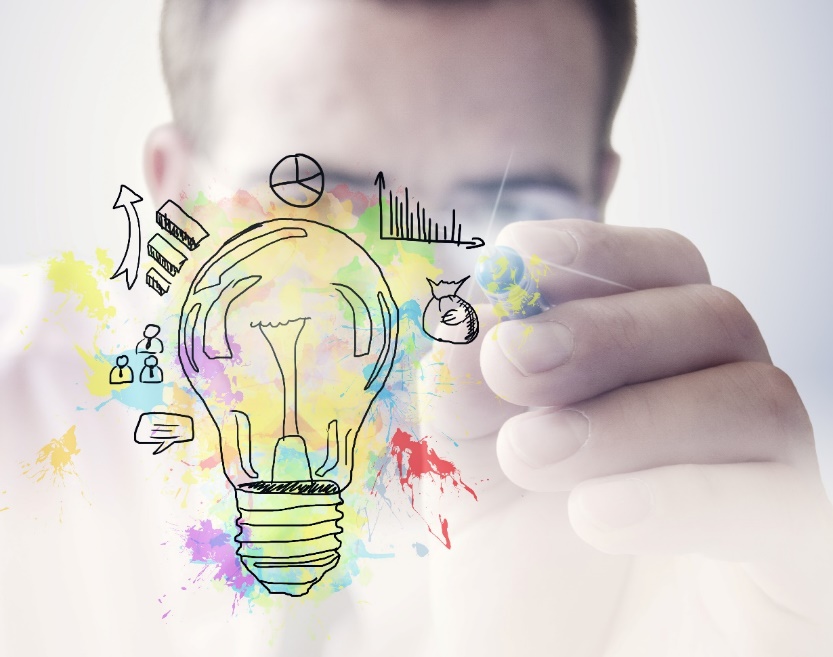 Our ambition is to create the best possible conditions for the results 
of our operations to be implemented in society and contribute to a healthier future for all.
Photo: iStock
12 March 2025
25
Karolinska Institutet – a medical university
[Speaker Notes: KI offers innovation support to researchers, students and employees. Our ambition is to create the best possible conditions for the results of our operations to be implemented in society and contribute to a better health for all.

Unit for Bioentrepreneurship, UBE, conducts research on and education in innovation and entrepreneurship. As an academic unit at KI, UBE can be considered as the first proactive link in KI: s innovation system. UBE mission: Unit for Bioentrepreneurship focuses on education, development and research within the fields of innovation and entrepreneurship.UBE vision: To challenge established ways of thinking and prepare professionals in the health industries to manage the unexpected.

Since 1995, KI Holding AB has been managing and managing large parts of KI's innovation system. 
KI Holding creates a prerequisite for KI to act commercially. This means that the company takes risks and can also make profits - unlike KI, which is a Governmental agency. The business is largely run by the wholly owned subsidiaries:
• Karolinska Institutet Innovations AB (KI Innovations)
• Karolinska Institutet Science Park AB (KI Science Park)
• Karolinska Institutet Housing AB (KI Housing)

KI has long appreciated a dynamic interaction between academia and business - with benefits for society as a result. In order to evaluate, develop and commercialize interesting discoveries in life science and medical technology, a comprehensive innovation system has been created within the Karolinska Institutet - KI Innovations.

KI Innovations provides support and guidance for many of the ideas at KI that can contribute to a healthier future for everyone. At KI, world-leading research is being conducted, which constantly contributes to increased understanding of human health. KI Innovations helps researchers take the next step towards transforming their findings into socially beneficial products, methods and services, throughout the process from idea to innovation.]
International ranking
Updated 12 March 2025
1 Only multi-faculty universities are qualified for QS overall ranking
Karolinska Institutet – a medical university
28 January 2025
26
[Speaker Notes: The table shows how KI is ranked in the world and in the EU (excluding the UK) according to Shanghai Ranking – ARWU, GRAS, Times Higher Education World University Rankings and QS World University Rankings.]
History
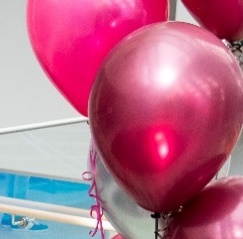 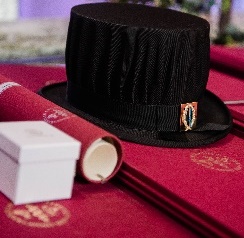 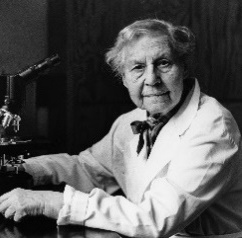 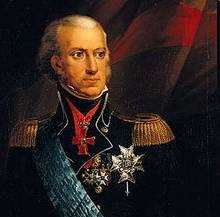 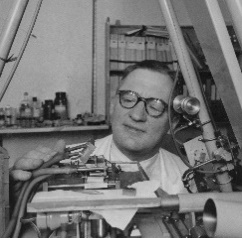 1810
KI is founded by King Karl XIII on 13 December 1810 as an "academy for the training of skilled army surgeons“.
1937
Nanna Svartz is appointed professor at KI, becoming Sweden's first state-employed female professor.
1955
Hugo Theorell becomes KI's first Nobel Laureate, receiving the Nobel Prize in Physiology or Medicine.
1997
KI is granted official status as a university.
2010
KI celebrates its 200th anniversary.
2019
Strategy 2030, the strategic plan that will be the guiding light until 2030 is decided.
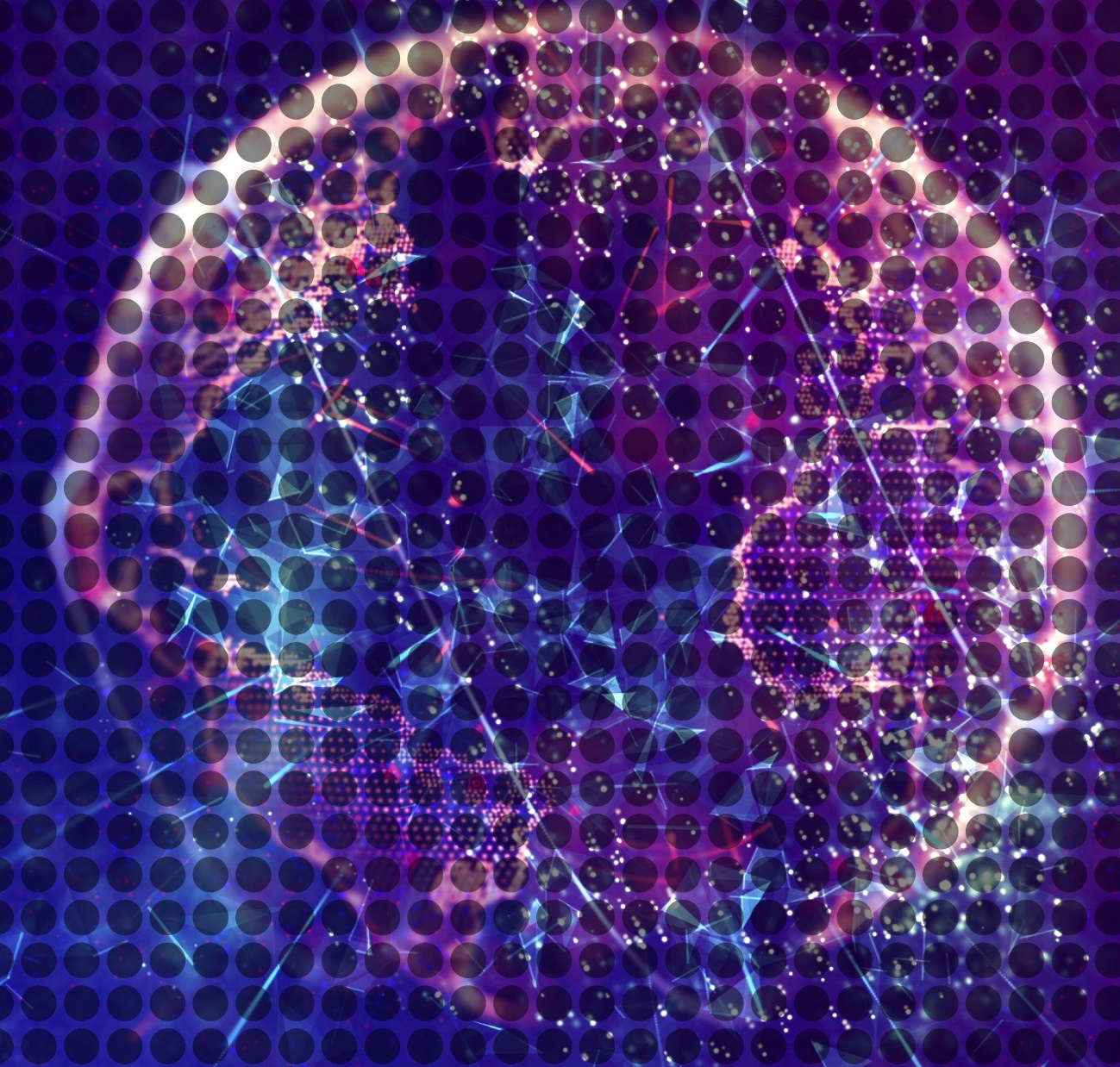 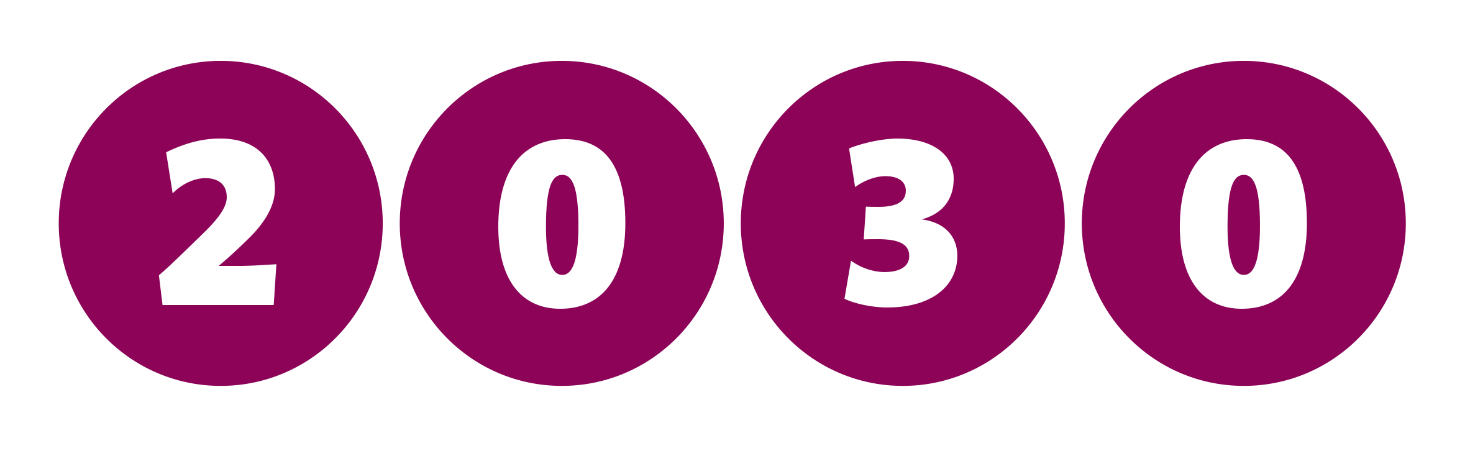 12 March 2025
27
Karolinska Institutet – a medical university
[Speaker Notes: History 
KI is founded by Kung Karl XIII on 13 December 1810 as an "academy for the training of skilled army surgeons“, Carolinska Medico Chirurgiska Institutet.
As one of KI's first professors, Jöns Jacob Berzelius lays the foundations of KI's scientific orientation, 1813.
Alfred Nobel's testament bequeaths KI the right to select the Nobel Prize in Physiology or Medicine, 1895 .
Nanna Svartz is appointed professor at Karolinska Institutet, becoming Sweden's first state-employed female professor, 1937.
Hugo Theorell becomes KI's first Nobel Laureate, receiving the Nobel Prize in Physiology or Medicine for his discoveries concerning the nature and mode of action of oxidation enzymes, 1955.
In 1997 KI is granted official status as a university, with a mission to "contribute to the improvement of human health through research, education and information".
KI celebrates its 200th anniversary in 2010.
Strategy 2030, the strategic plan that will be the guiding light until 2030 is decided, 2019.]
ki.se
[Speaker Notes: Karolinska Institutet is one of the world’s leading medical universities. Our vision is to advance knowledge about life and strive towards better health for all. Karolinska Institutet accounts for the single largest share of all academic medical research conducted in Sweden and offers the country’s broadest range of education in medicine and health sciences. The Nobel Assembly at Karolinska Institutet selects the Nobel laureates in Physiology or Medicine.]